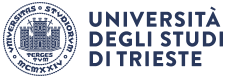 LINGUA E TRADUZIONE PORTOGHESE I
Dipartimento di Scienze Giuridiche, del Linguaggio, dell’Interpretazione e della Traduzione
Prof.ssa Nancy Lemos Dos Reis| nancy.lemosdosreis@units.it
Sumário da aula n°7 e n°8
Hoje é  _________– feira, 22 (___________) de novembro de 2021 (dois mil e vinte e um)
Percepção do tempo
Verbo ser + Verbo estar
Masculino/ Feminino
Singular / Plural
As profissões
Continuação dos números
Verbo Ter/ Verbo morar
Informações pessoais
Frases utéis na sala de aula
Acentos gráficos - Inicio
Ditado.
Tpc’s
16 de novembro
A semana passada, recordamos o escritor português  José Saramago.
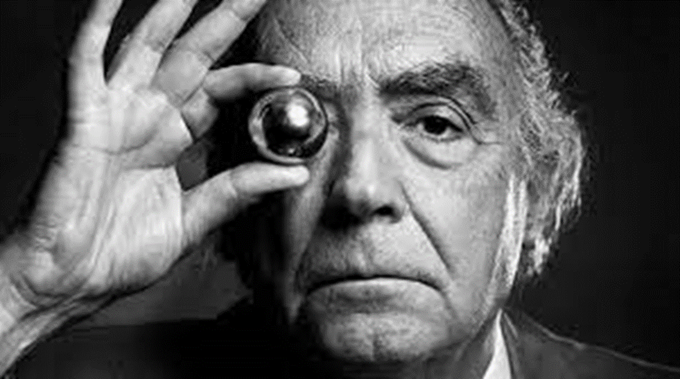 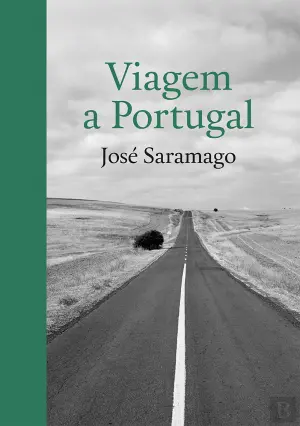 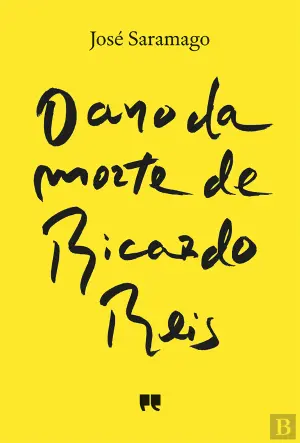 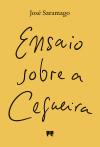 José Saramago recebeu o Prémio Camões em 1995 e o Prémio Nobel de Literatura, 1998
E tu já sabes cumprimentar?
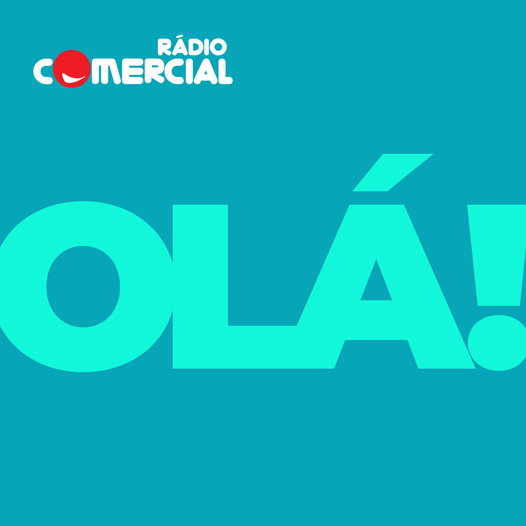 Ontem, 

Domingo 22 de novembro de 2021 celebramos o dia internacional do Olá!
Perceção/ Percepção do tempo
no mês passado / no ano passado 
A semana passada 
4 dias atrás
Antes de ontem
Ontem
Hoje 
Amanhã 
Depois de amanhã 
O ano que vem
Passado
Presente
Futuro
Momento musical
Tara Perdida
Queres aumentar as tuas capacidades linguísticas? 

Portugal não é só Fado!

E a melhor maneira de conhecer um país é através da música

Clica no botão verde de Spotify e descobre a playlist criada para o curso de Lingua Portuguesa I

Podes partilhar e acrescentar as músicas que mais gostas!
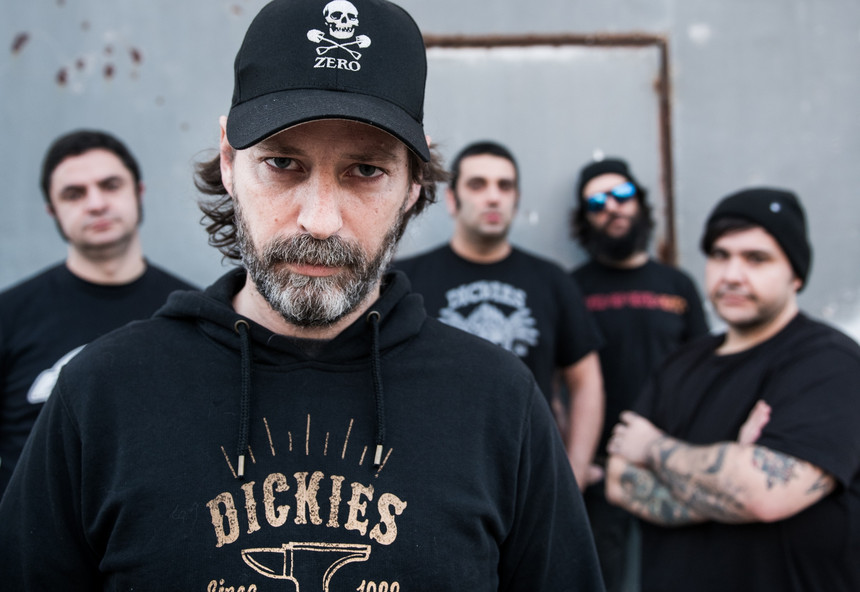 Vem descobrir a música portuguesa!
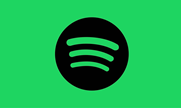 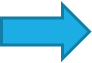 Relembrar - VERBO SER
Nacionalidades				O Jaroslav é russo. A Carmen é espanhola.
Profissões					Eu sou engenheira e meu namorado é biólogo.
Estado civil					Nós somos solteiras.
Origem (de)					Vítor é do Porto.
Posse (de)					O livro é da Júlia.
Tempo cronológico (horas, dias, datas)	São 8 horas. É terça-feira. Hoje é 16 de novembro.
Matéria (de)					A mesa é de madeira. A janela é de vidro.
Localização geográfica fixa			Maputo é em Moçambique. É a capital de 							Moçambique.
Nome						Carolina e Julieta são amigas.
Adjetivo					Carolina e Julieta são inteligentes.
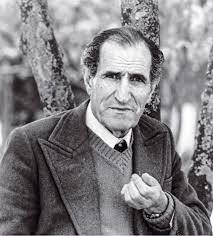 “(…) Sou, por nascimento e cultura, europeu e quero continuar a sê-lo desvanecidamente. Mas que sou também brasileiro, angolano, moçambicano, goês, macaense, cabo-verdiano, guineense, timorense e cidadão de todos os mundos por nós descobertos e por descobrir, e vivo a sonhar um padrão português erguido neles em cada esquina.”
 
								Miguel Torga, Diário XVI
Miguel Torga
Ser vs Estar
Masculino / Femenino
In portoghese, tutto e tutti (persone, luoghi e cose) hanno un genere: sono sia maschili (m) o femminile (f).
Para saber mais! 👩🏻‍🏫
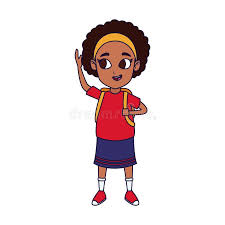 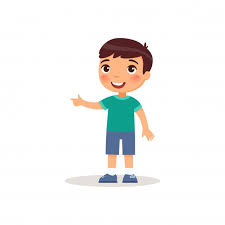 Antes dos substantivos masculinos usamos 
o, os, um, uns.

Antes dos substantivos femininos usamos 
a, as, uma, umas
A menina
Uma menina
O menino
Um menino
Molte parole maschili spesso finiscono in “o” e le parole femminili finiscono in “a”.
Ex: Gato (masculino) Gata (feminino) 
Bonito (masculino) Bonita (feminino) 
Obrigado (masculino) Obrigada (feminino) 
bem-vindo (masculino) bem-vinda (feminino)

Le parole maschili finiscono in una consonante. Per avere il femminile se scrive la lettera "a" alla fine. Ex: Juíz (masculino) Juiza (feminino)
						Doutor (masculino) doutoura (feminino)
I nomi che terminano in -tor e -dor, la forma femminile termina in -triz, ma alcune parole che finiscono in -dor possono avere la forma feminile in -dora o -deira. 

Ex: Actor (masculino) Actriz (feminino) – Atriz (N.A. ORT) 
Embaixador (masculino) Embaixatriz (feminino) 
Empreende (masculino) Empreendedora (feminino)
I nomi che terminano in -eu il femminile finisce in -eia 

Ex: Ateu (masculino) Ateia (feminino)
Alcuni nomi in forma femminile finiscono in essa, -esa, -isa o -ina 

Ex: Abade (masculino) Abadessa (feminino) 
Duque (masculino) Duquesa (feminino) 
Poeta (masculino) Poetisa (feminino) 
Herói (masculino) Heroína (feminino)
I nomi che terminano con la forma maschile -ão il femminile finisce in -ã, -ona, -oa oana. 

Ex: Aldeão (masculino) Aldeã (feminino) 
Chorão (masculino) Chorona (feminino)
 Leão (masculino) Leoa (feminino) 
João(masculino) Joana (feminino)
Quando encontramos diferenças?
≠
In altri casi, il femminile è una parola molto diversa. 

Ex: Pai (masculino) Mãe (feminino) 
Cão (masculino) Cadela (feminino) 
Cavalo (masculino) Égua (feminino) 
Frade (masculino) Freira (feminino) 
Rapaz (masculino) Rapariga (feminino) 

Alcuni nomi ed adjetivi hanno una forma comune per il maschile e feminile 

Ex: Artista (masculino) Artista (feminino) 
Cliente (masculino) Cliente (feminino) 
Doente (masculino) Doente (feminino) 
Inteligente (masculino) Inteligente (feminino) 
Jovem (masculino) Jovem (feminino) 
Criança (masculino) Criança (feminino)
=
ALERTA!!!!!!
Para distinguir o género dos animais, a língua tem vários recursos -> por vezes adicionando ao nome a palavra “macho” ou “fêmea”.

Ex: a cobra macho / a cobra fêmea

Nalguns casos os nomes dos animais são diferentes para o sexo feminino e masculino

Ex: o Cavalo / a Égua
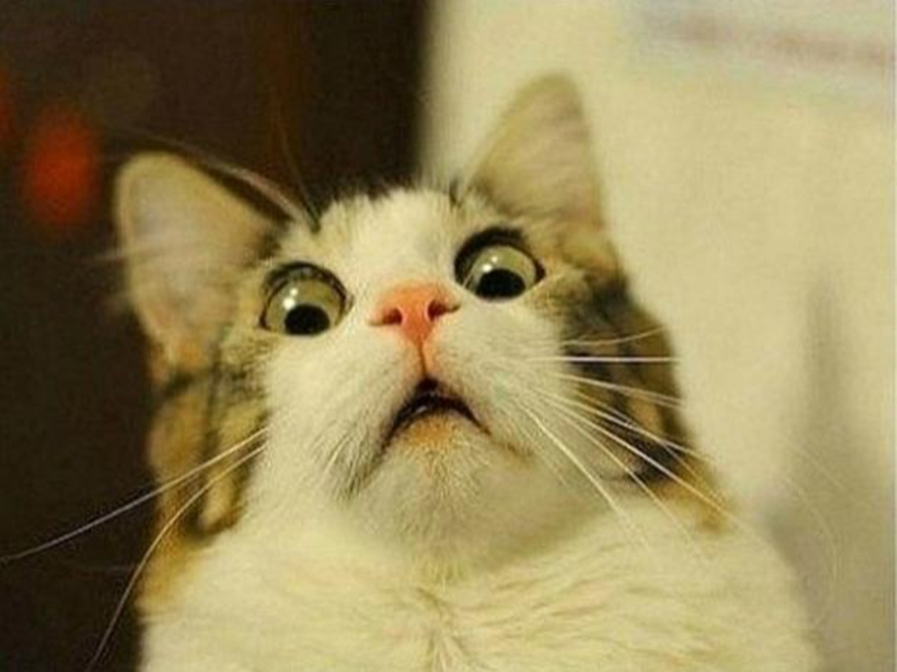 Alerta II
Por vezes os objectos/objetos  inanimados o género é completamente arbitrário tendo origem na evolução da própria língua e por isso não variam em género.

Não existe uma explicação para a cadeira ser um nome feminino e o banco um nome masculino.

Por exemplo, o tesouro – a tesoura referem-se a realidades sem qualquer relação entre si.
Resumindo…
Pistas sobre o género
Para saber mais! 👩🏻‍🏫
Pistas sobre o género
Para saber mais! 👩🏻‍🏫
Atenção! 👩🏻‍🏫 Falso amico diferente de “cumprimento” do verbo cumprimentar (salutare)
Exercício 1
Passe as frases apresentadas para o género oposto. Scrivere le frasi presentate al genero opposto. 

1 - O meu cão é pequeno. ____________________________________________ 
2- A mãe da Clara está doente._________________________________________ 
3 - O tio Luís é um sabichão.___________________________________________ 
4 - O menino é europeu. _____________________________________________ 
5 - A colega é muito inteligente.________________________________________ 
6 - Esta rapariga é muito pequena ______________________________________
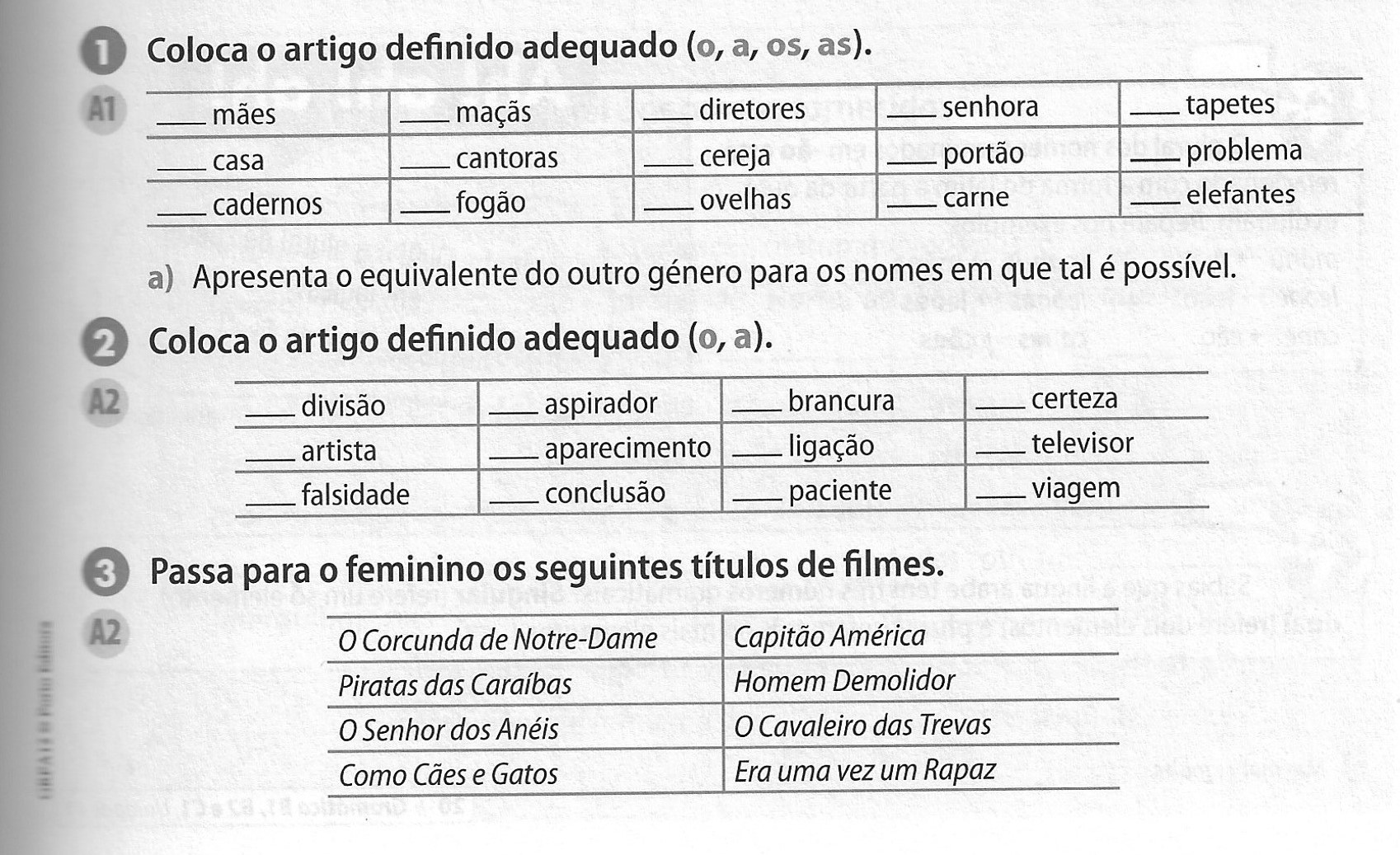 Fonte: Gramática Português Língua não materna A1 – A2
Singular / Plural
In generale, per formare il plurale di una parola, si deve aggiungere una -s alla forma singolare che termina in una vocale. Tuttavia, se la parola termina in una consonante, in questo caso aggiungiamo -es. 

Ex: Rua (singular) Ruas (Plural) 
Bonito (singular) Bonitos (Plural)
Professor (singular) Professores (Plural) 
Exemplar (singular) Exemplares (Plural)
Le parole che finiscono in -al, -el, -il , -ol, -ul il plurale finisce in ais, -eis, -ois, -uis. 

Ex: Oficial (singular) Oficiais (Plural) 
Anel (singular) Anéis (Plural) 
Réptil (singular) Répteis (Plural) 
Lençol (singular) Lençóis (Plural) 
Azul (singular) Azuis (Plural)
Il plurale dei nomi che finiscono in -ão possono finire in 3 modi (dipende dalle parole) - ãos, -ães o -ões. 
Ex: mão (singular) mãos (Plural) 
pão (singular) pães (Plural) 
leão (singular) leões (Plural)
I nomi che finiscono in -il, il plurale cambia la -l per una -s 

Ex: Ardil (singular) Ardis (Plural)
As profissões
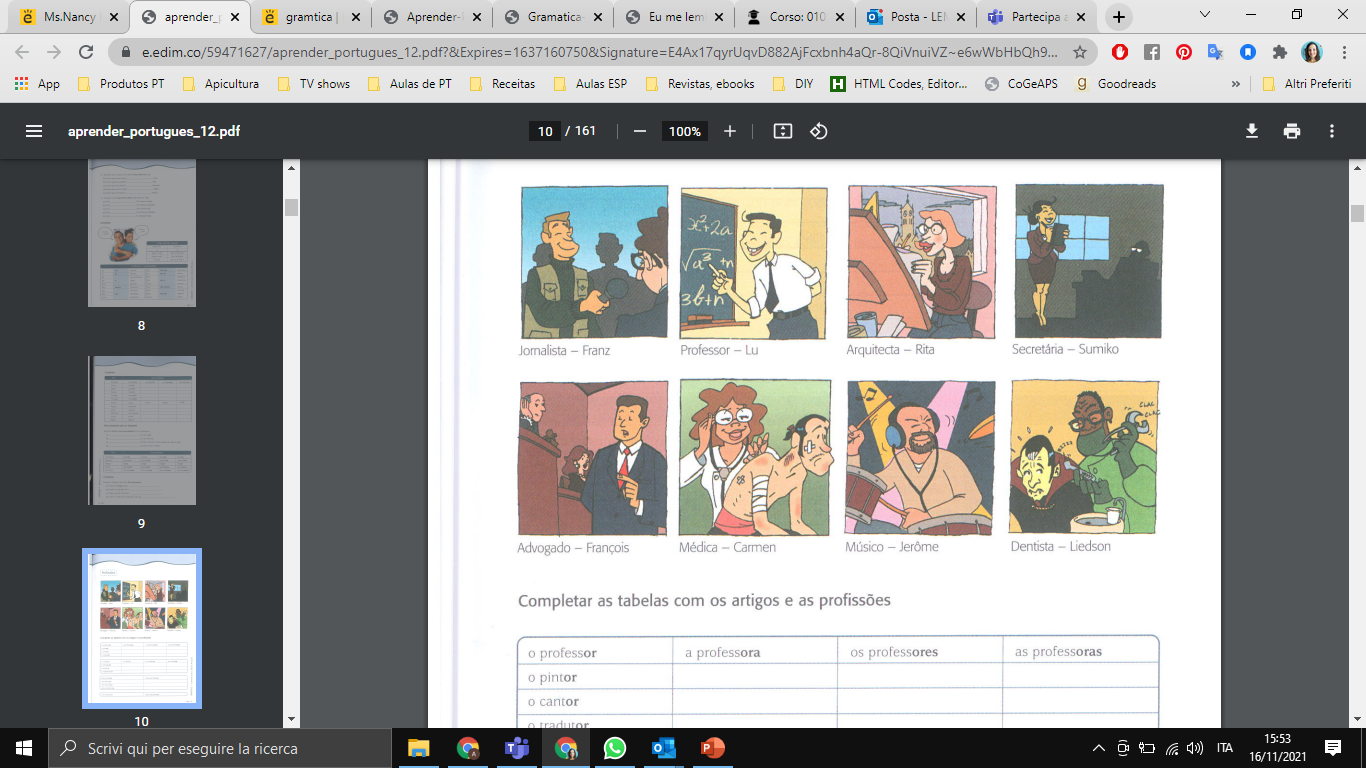 Exercício 2
Completar as tabelas com os artigos e as profissões
Os números - continuação
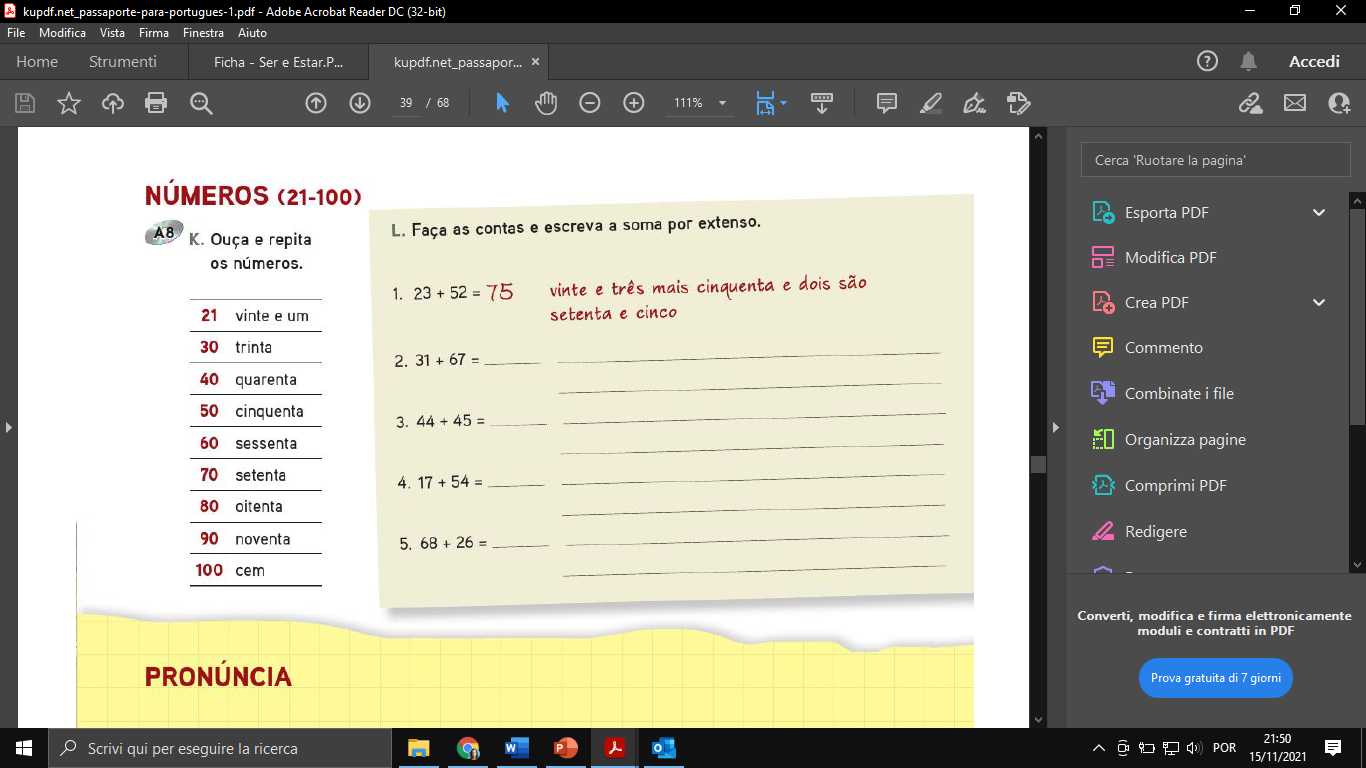 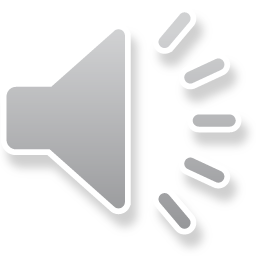 Fonte: Passaporte para Português 1
Verbo Ser vs verbo Ter
TER
Eu 	tenho	dois gatos.
Tu 	tens	19 anos.
Você 	tem	sede
Ele/ela 	tem
Nós 	temos
Vocês 	têm
Eles/Elas têm
SER
Eu 	sou	italiana, professora.
Tu 	és	solteiro.
Você 	é	de São Paulo.
Ele/ela 	é	
Nós 	somos
Vocês 	são
Eles/Elas 	são
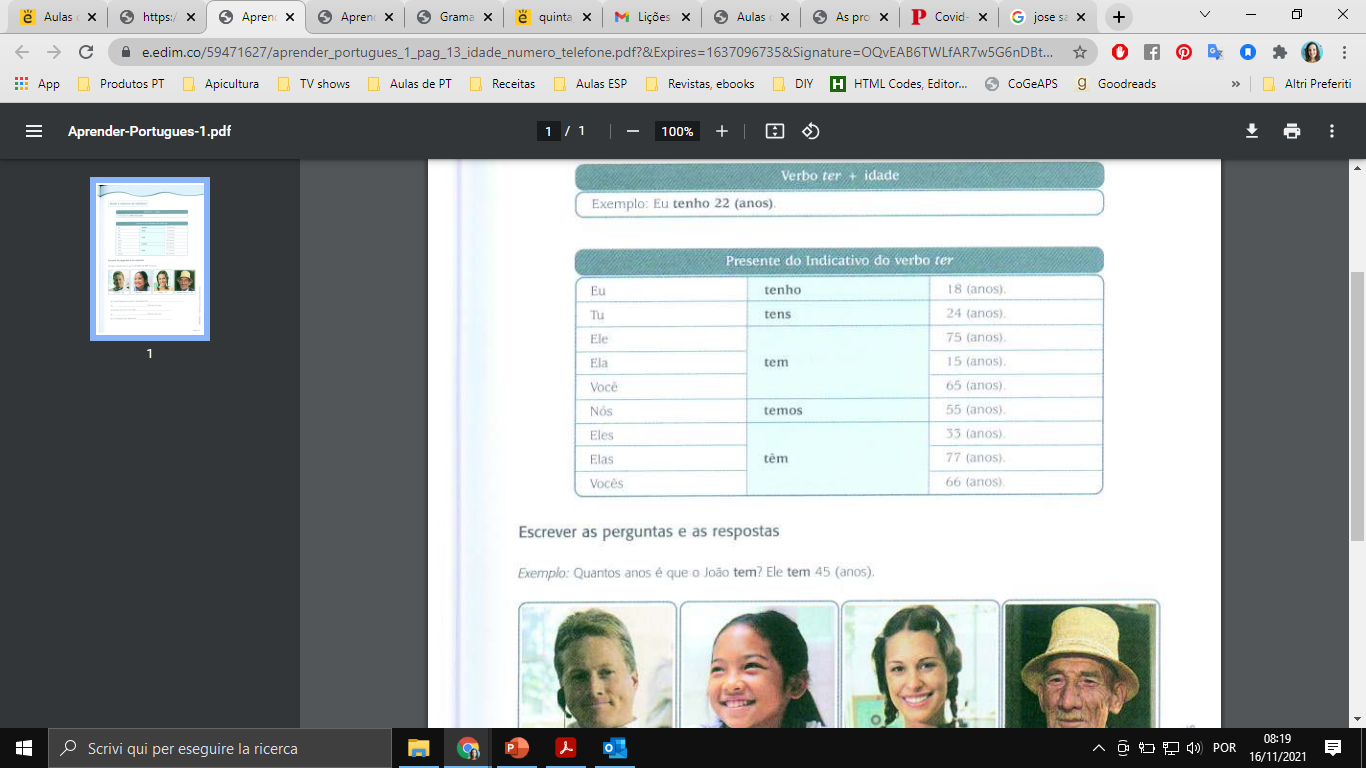 Quantos anos ela tem?
Ela tem 42 anos
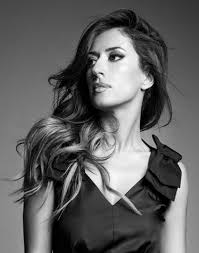 E tu/você quantos anos tens? ___________________________
Ana Moura - fadista
E a sra./ o sr. quantos anos tem? (ele/ela) ___________________________
Vem descobrir a música portuguesa!
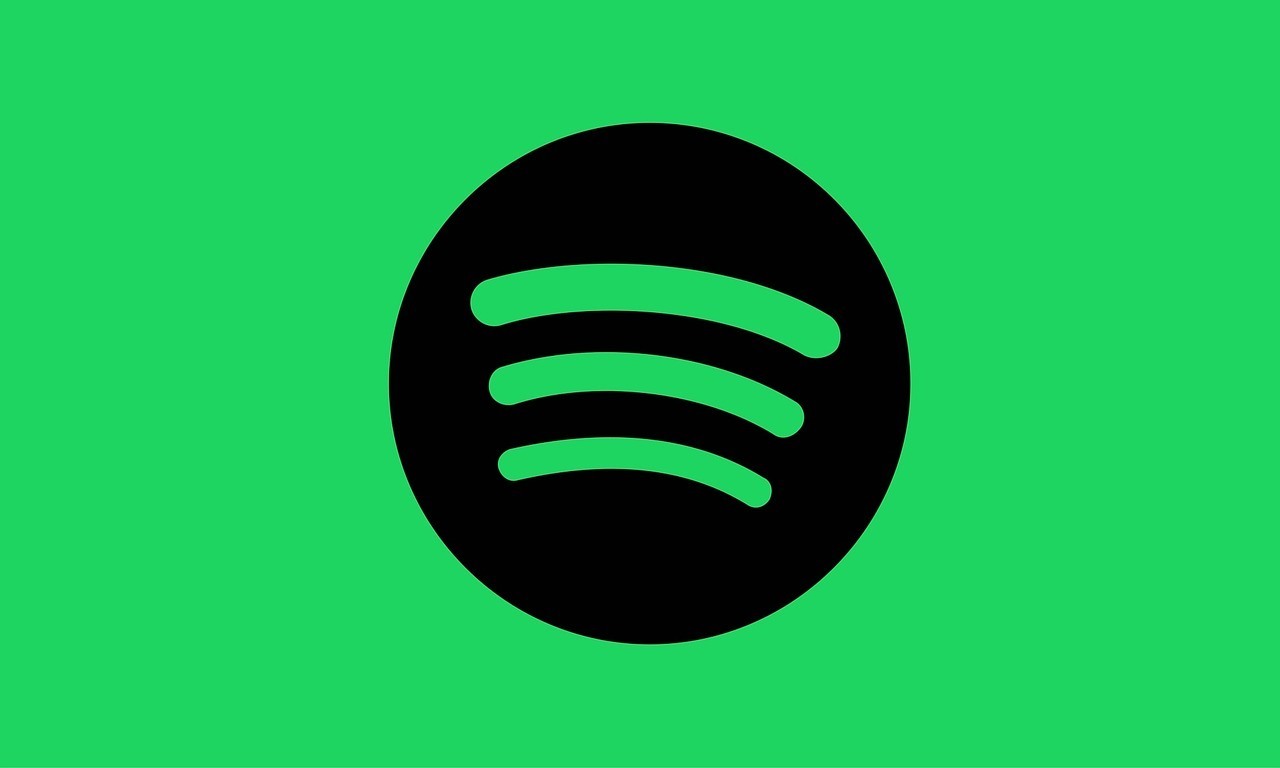 EXERCÍCIO 2
a) Que idade tem o Quim Barreiros ____________________
b) _______________? Ela tem 30 anos
c) Quantos anos tem o Cristiano Ronaldo?_______________
d)E a Beatriz? Que idade tem?________________________
Escrever as perguntas e as respostas
Exemplo: Quantos anos é que o João tem? Ele tem 45 anos
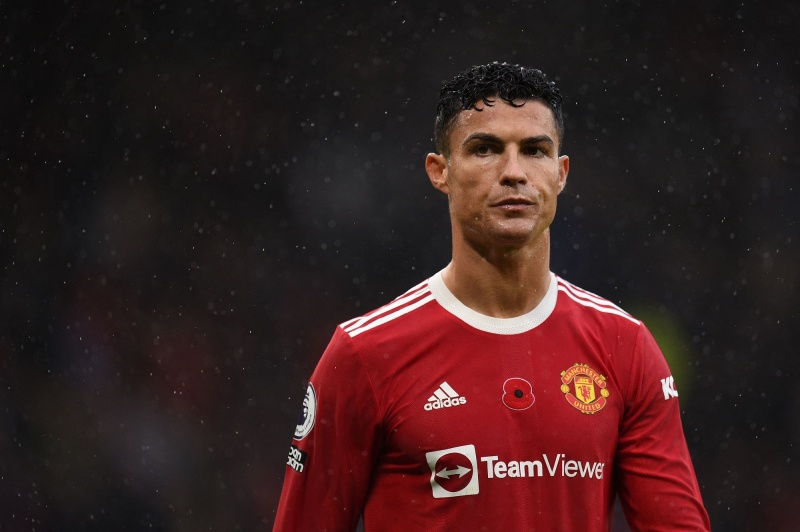 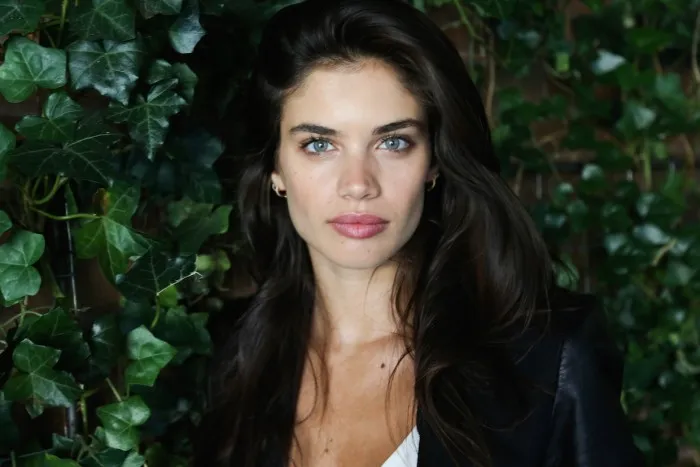 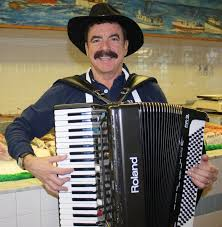 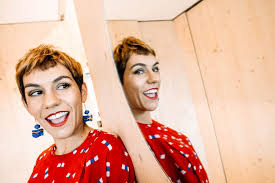 VERBO TER
Coisas que (não) possuímos				O Jaroslav tem um computador. A Carmen 							não tem carro.
Família							Eu tenho duas irmãs (dois irmãos).
Idade							O meu pai tem 55 anos e a minha mãe 							tem 54 anos.
Descrição de coisas ou pessoas			Ana e Maria têm olhos azuis. A minha 							casa tem 3 divisões.

Sensações (ter + nome OU estar com + nome)	Ele tem medo do cão. Eu tenho muita 							fome de manhã.
							O que é que tens? Tenho calor.
Informações pessoais
Olá, sou a Brigitte. Sou alemã e sou estudante de português na Universidade. Sou de Berlim, na Alemanha, mas agora moro em Lisboa, na casa de uma família portuguesa, na Rua do Sol, n. 5. Não sou casada, sou solteira. Tenho muitos amigos portugueses.

Nacionalidade:			Profissão:
Morada:				Estado civil:

Olá. Chamo-me Cesária e sou de Angola. Agora moro em Lisboa com a minha família. Sou estudante de Economia e tenho 20 anos.

Nacionalidade:			Morada:
Profissão:				Idade:
Verbo morar
Eu moro
Tu moras
Ele/Ela mora
Nós moramos
Eles/Elas/Vocês moram
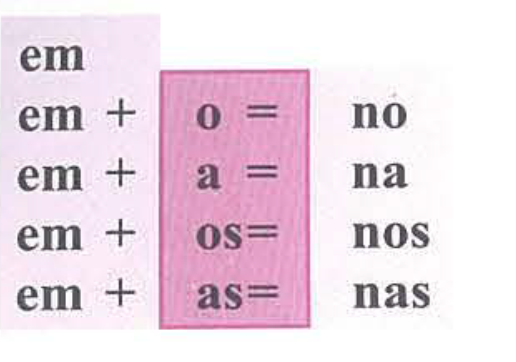 +
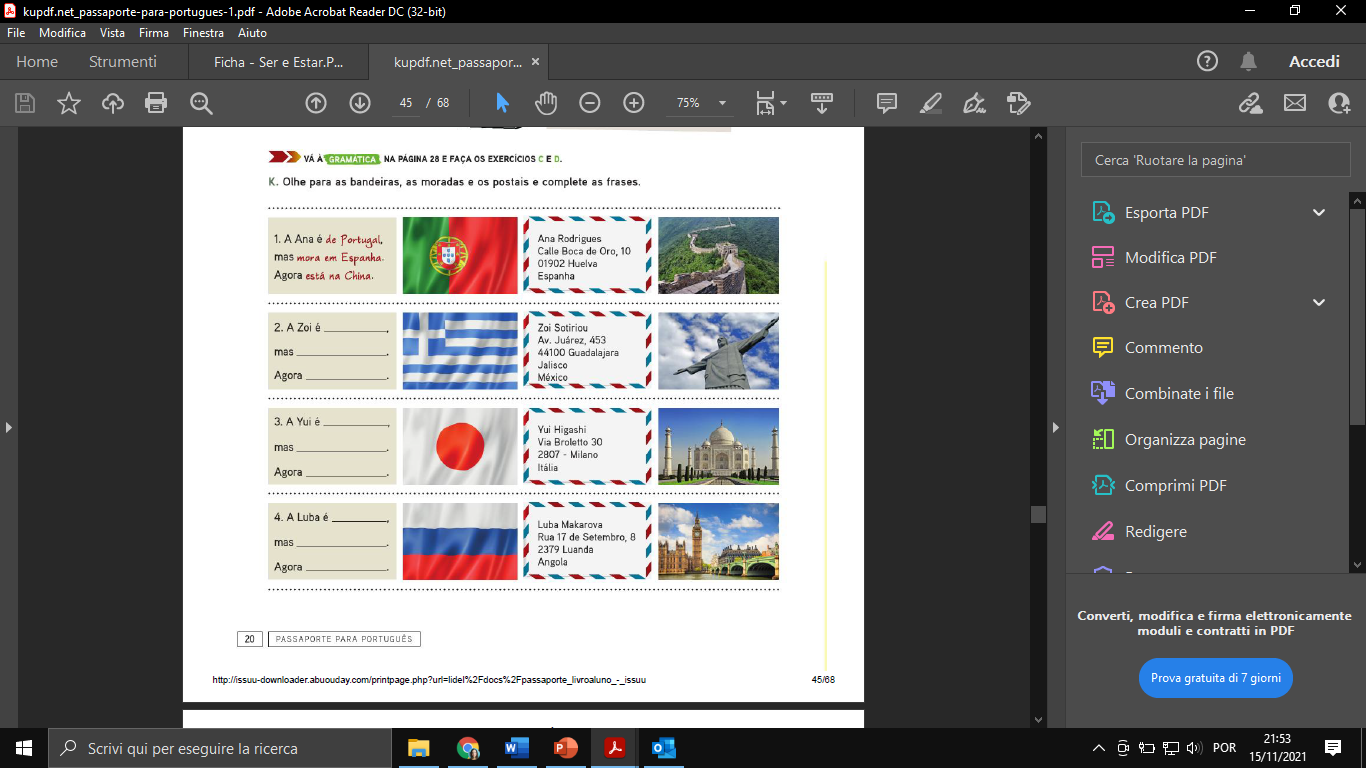 Fonte: Passaporte para Português 1
Frases utéis na sala de aula!
Parlo male il francese 

falo mal francês 

fala inglês/italiano/português? 
falo bem português!


Professoressa può parlare più lentamente?  


Professora pode falar mais devagar? 
 

Può ripetere?  

Pode(s) repetir? 
 

Che cosa significa? 
 
o que é que significa? 
 
Capisce/i?  
está/estás a perceber? 


Non capisco  
não entendo 

Non lo so
 
não sei 


Ho dimenticato  
esqueci-me 
 
Dove/quando ci vediamo?  

onde/quando nos vemos? 
 
Attenzione!  
atenção!
Segni grafici
~ (o til): nasalização das vogais a e o
Quase sempre indica a vogal tónica da sílaba final tônica (ca-pi-tão, ir-mã, pães, dis-po-si-ções, mãos)

´ (acento agudo): intensidade das vogais (a, e, o), indica que elas são abertas (frágil, camélia, gótico)

^ (acento circunflexo): intensidade das vogais (a, e, o), indica que elas são fechadas (lâmpada, amêndoa, fôlego)

` (acento grave): na contração da preposição a com o artigo a (à  = alla) ou com o pronome demonstrativo aquele/a/es/as ou aquilo (àquele/a/es/as, àquilo = a quello/a/i/e, a quello/ciò)

ç (cê com cedilha ou cê cedilhado): representa o som [s] e usa-se com a, o, u (caçador, Açores, açúcar)

- (o hífen): une elementos de palavras compostas (porta-malas) e liga verbos e pronomes (chamo-me)
A 
Almofada
Árabe 
Alquimista 
Alecrim 

B 
Burro 
Bíblia 
Boneca  
Baralho 

C 
Canela
Camelo 
Contentor
Coração 

D 
Dado 
Dor 
Dente 
Diáspora 


E 
Elefante 
Elevador 
Esperança 
Espírito 

F 
Fuzileiro 
Fazer 
Fruto 
Frade 

G 
Gorila 
General 
Gosto 
Gastar 

H 
Hotel 
Hilariante 
Homem  
Humberto 


I 
Inferno 
Íris 
Informação
Injustiça 

J 
José 
Japão
Jumento 
Justiça 

K 
Kiwi 
Karaté  
Kung-fu
Kamikase 

L 
Limão 
Limpar 
Lírio 
Luz 


M 
Mãe 
Muito 
Mar 
Melancia 

N 
Ninguém 
Nada 
Nulo 
Nú  

O 
Ouro 
Oleiro
Orquestra Orçamento 

P 
Panela 
Pintar 
Papagaio 
Pular  


Q 
Querer 
Queijo 
Quota
Qualidade 

R 
Rir 
Rosa 
Ruína 
Remar 
Relação 

S 
Saber 
Suficiente 
Sapo 
Saudade 

T 
Terça-feira Tertúlia 
Tarântula 


U 
União 
Universal 
Urticária 
Úlcera 

V 
Vento 
Virtude 
Visita 
Variação 

W 
Windsurf 
Walkman Webcam 

X 
Xilofone
X-acto 
Xarope 
Xadrez 



Y 
Yoga (ioga) 

Z 
Zâmbia 
Zebra 
Zombie 
Zangado
PALAVRAS... PALAVRAS... PALAVRAS...
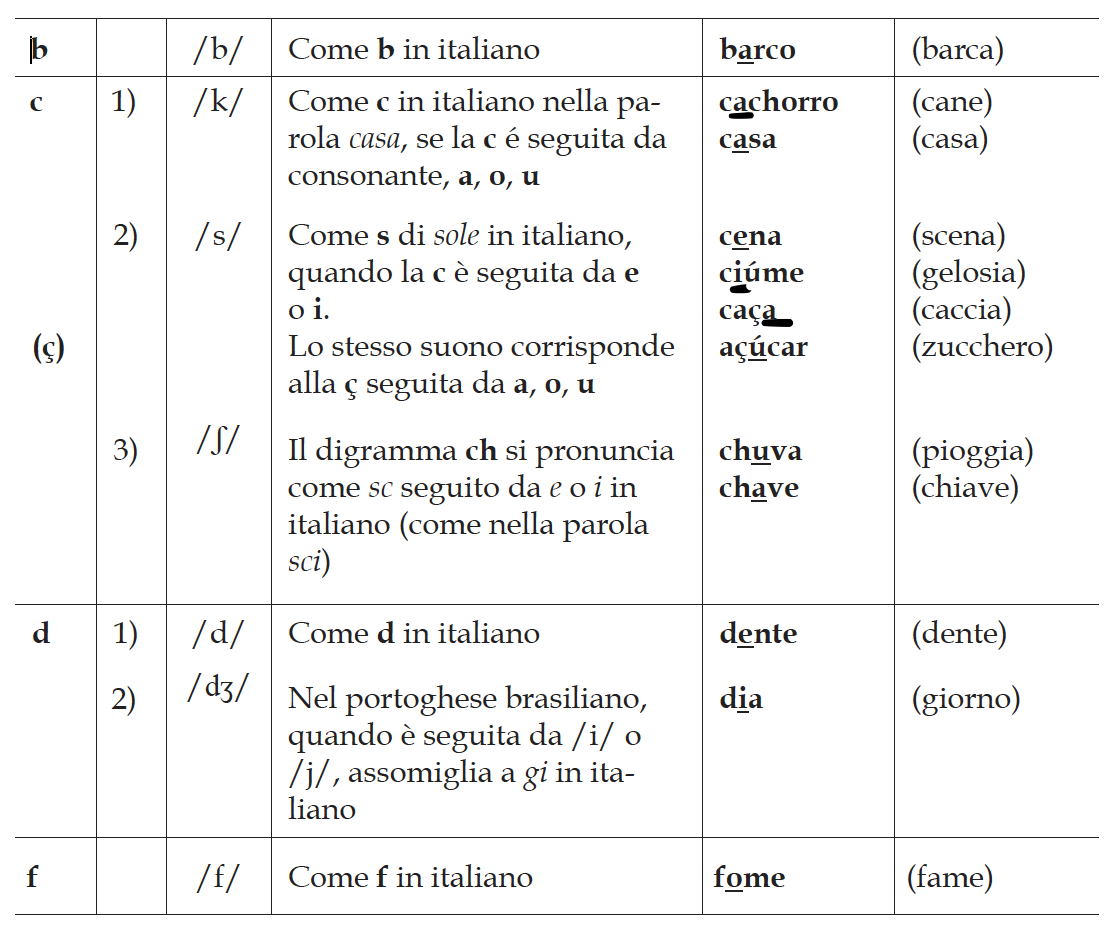 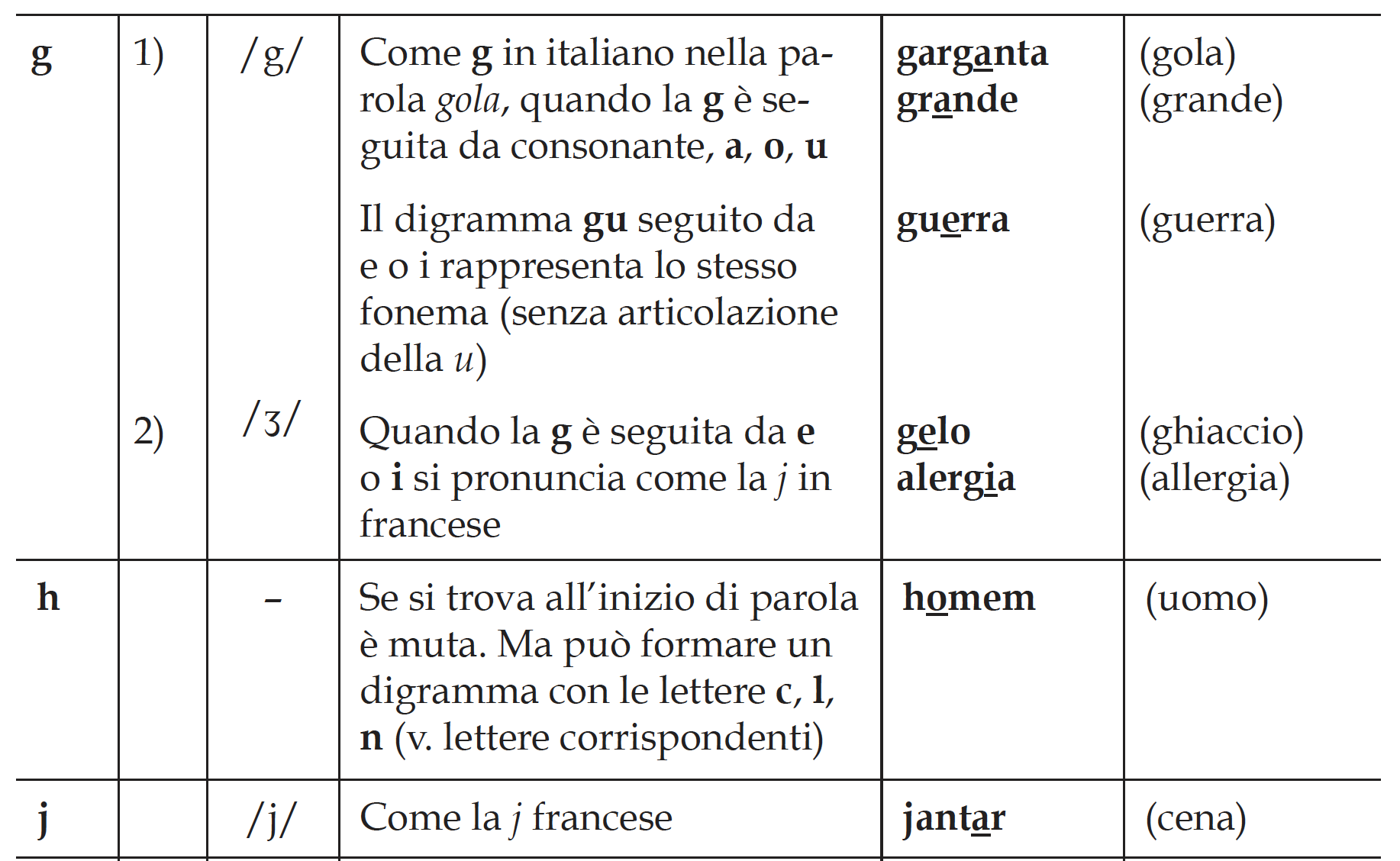 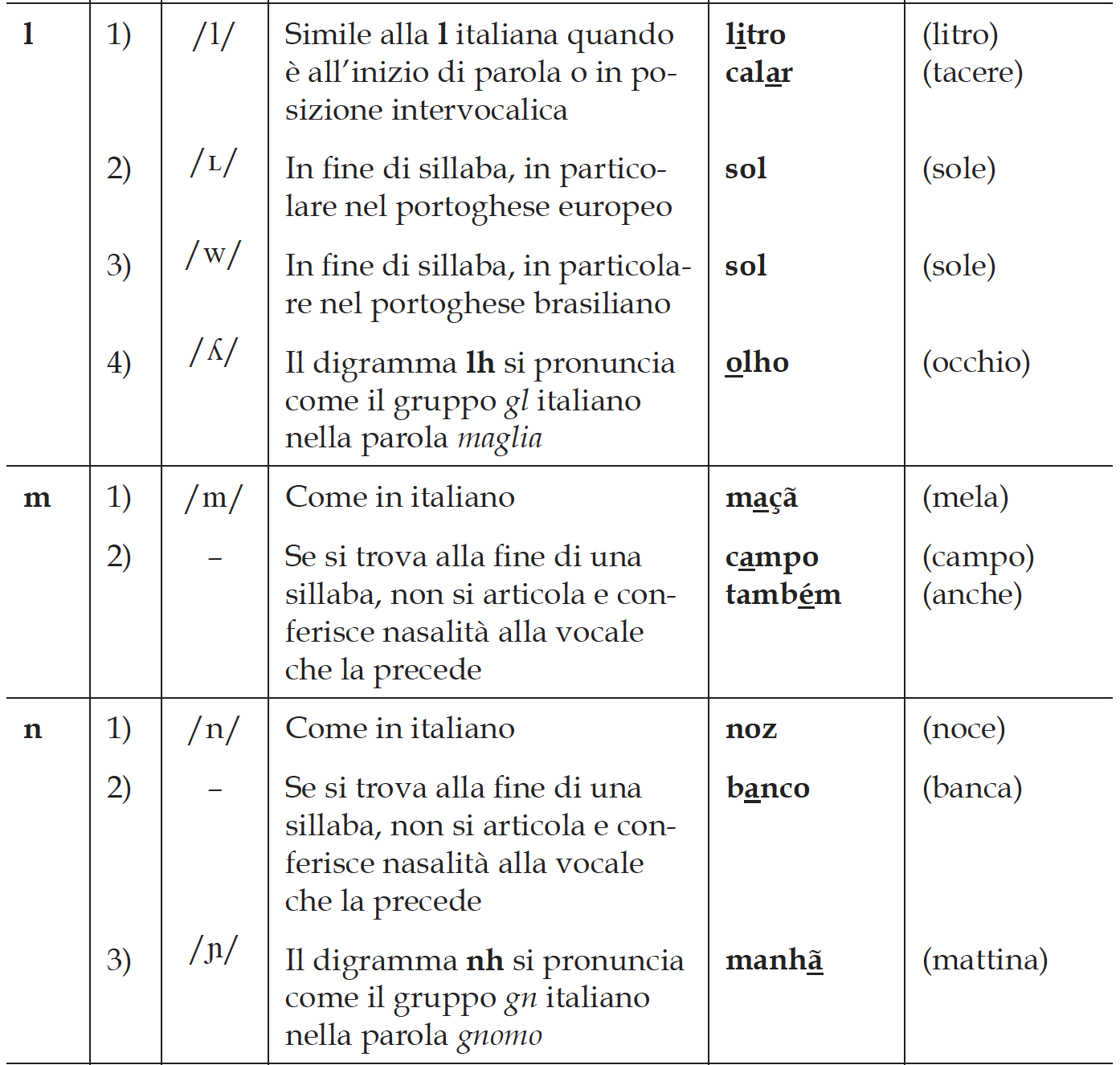 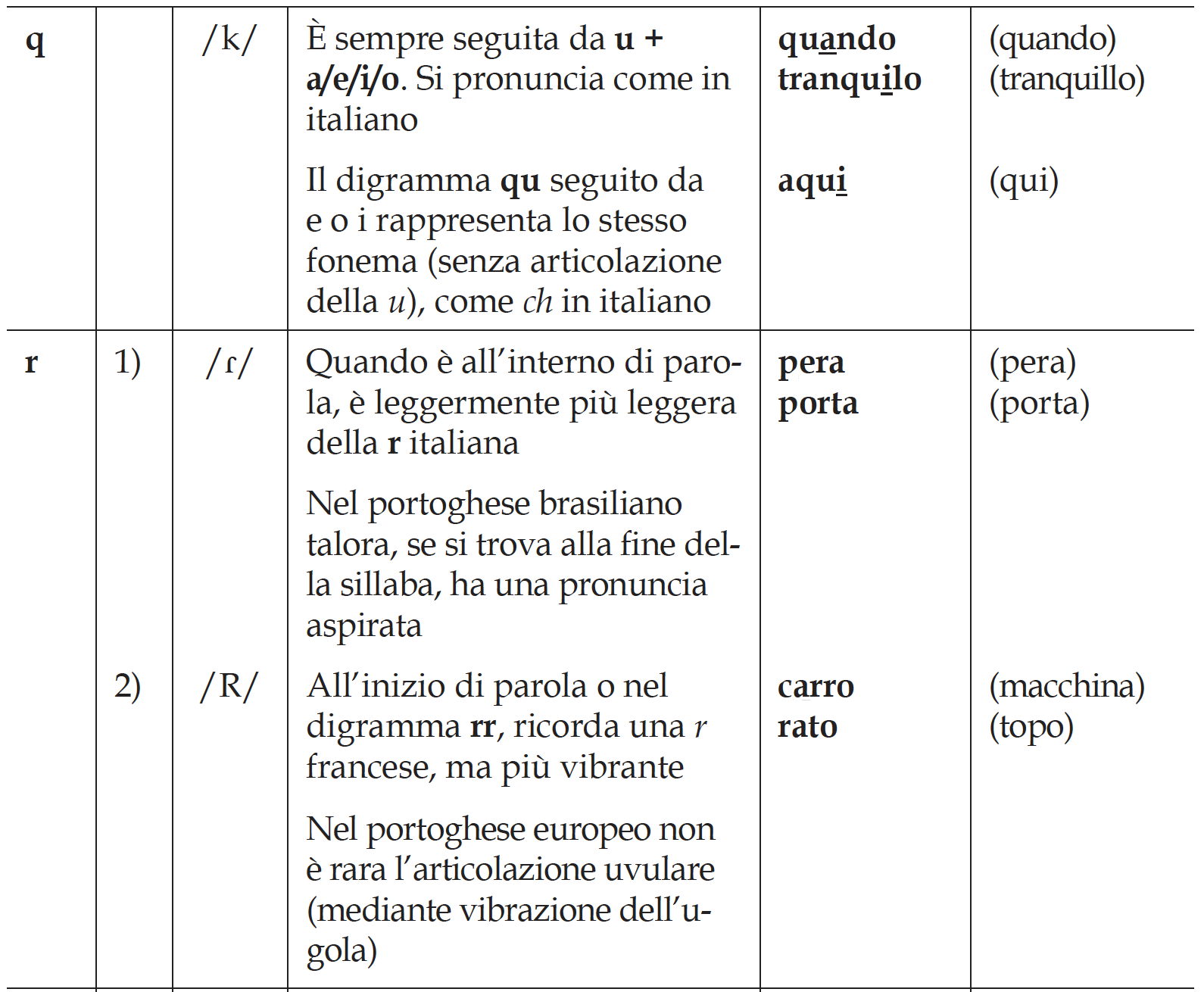 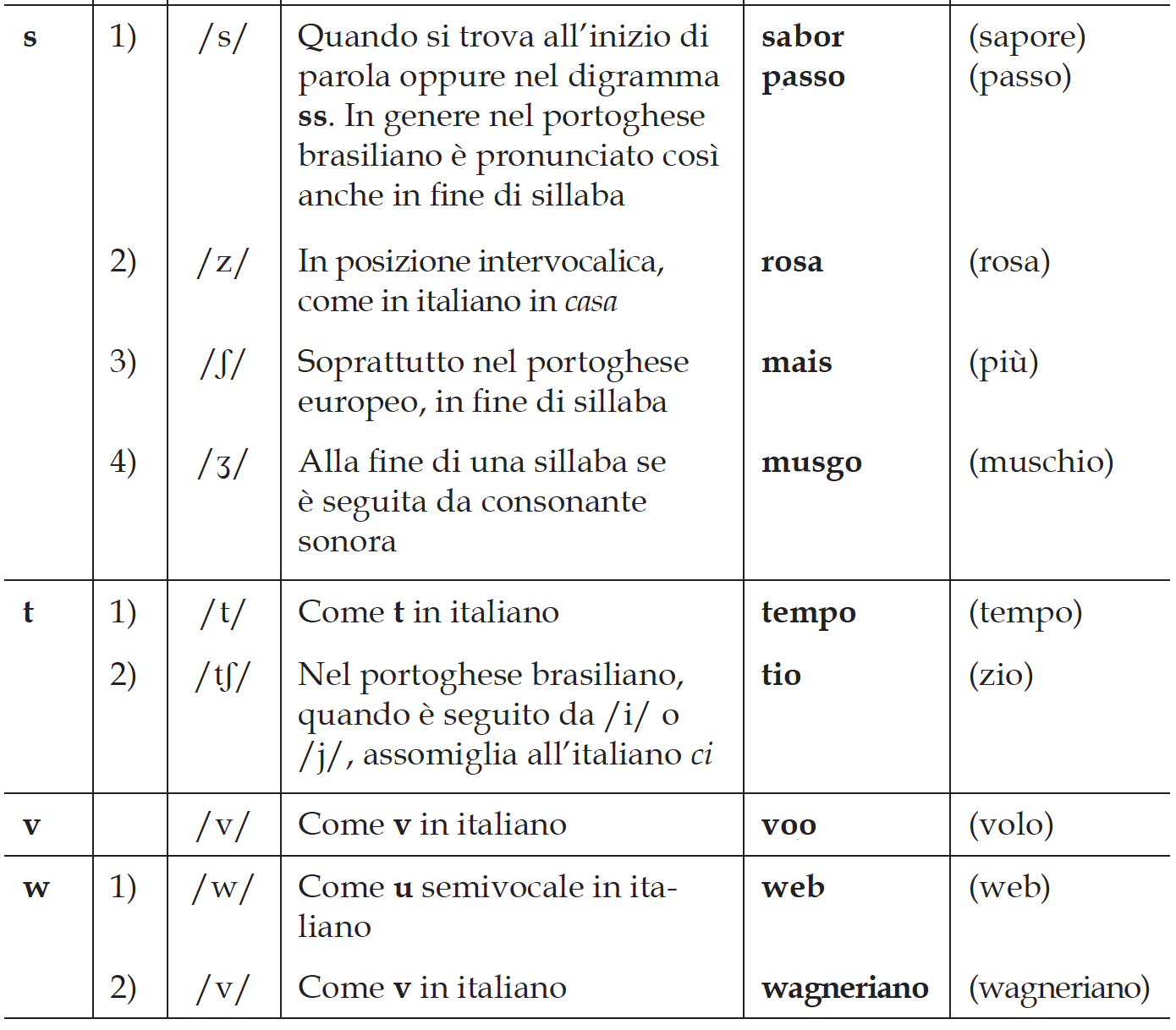 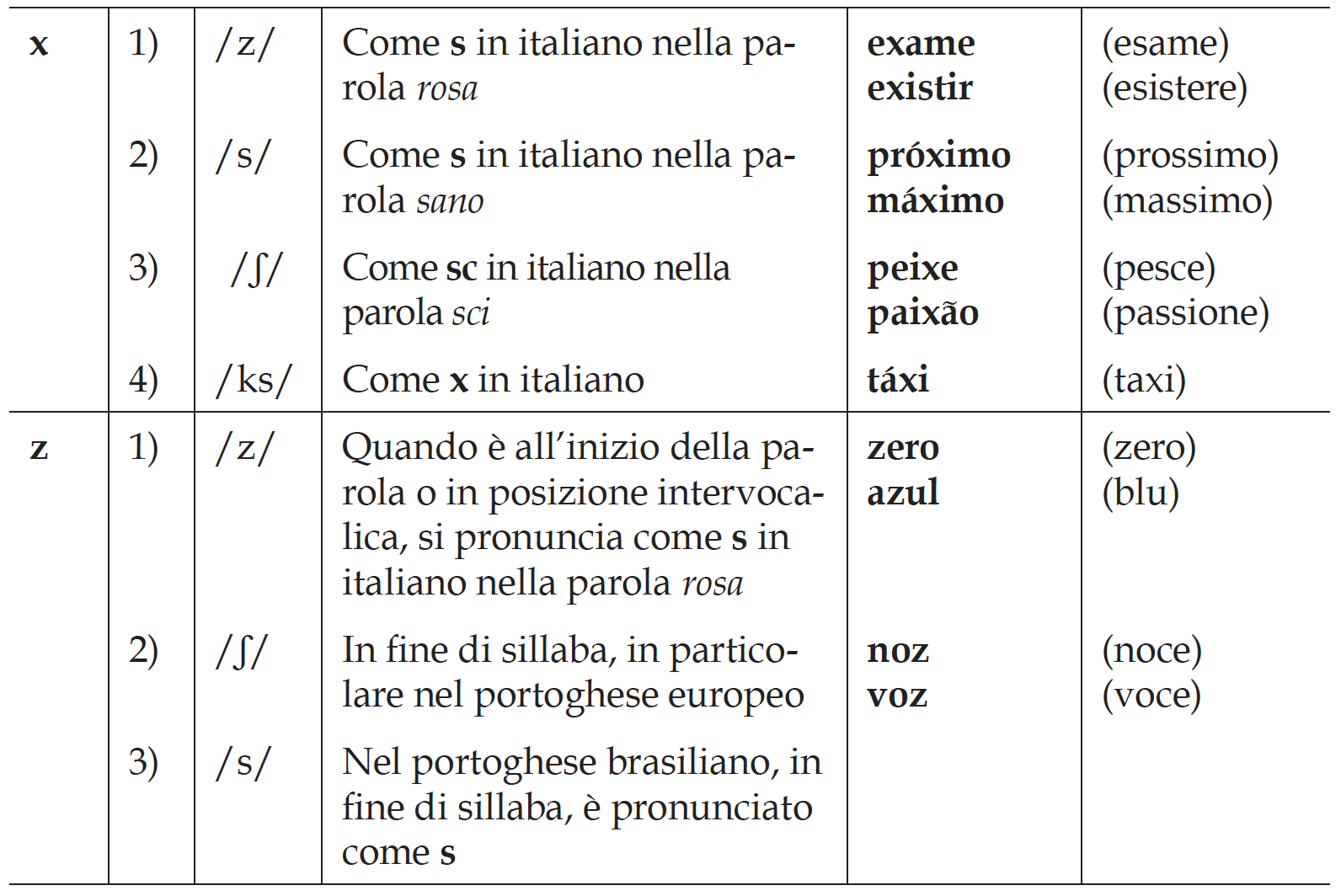 Ditado
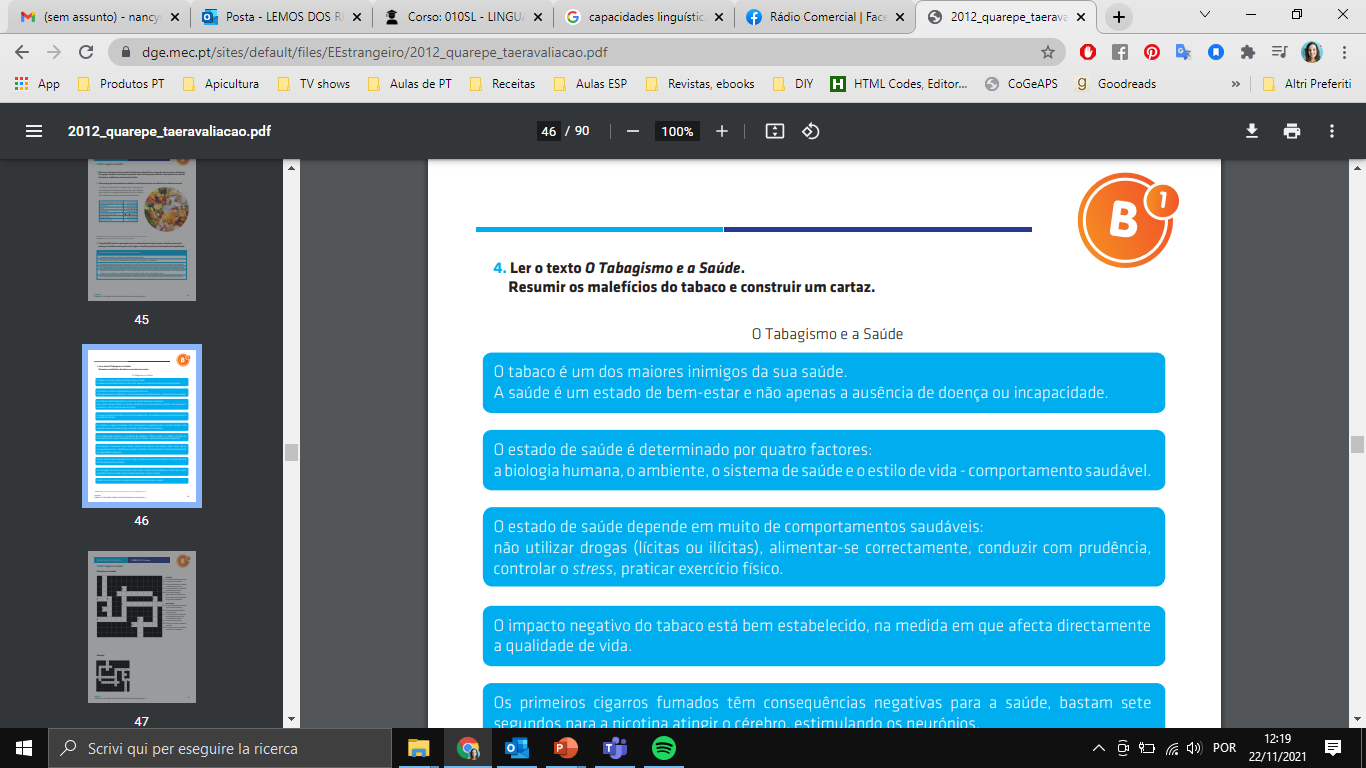 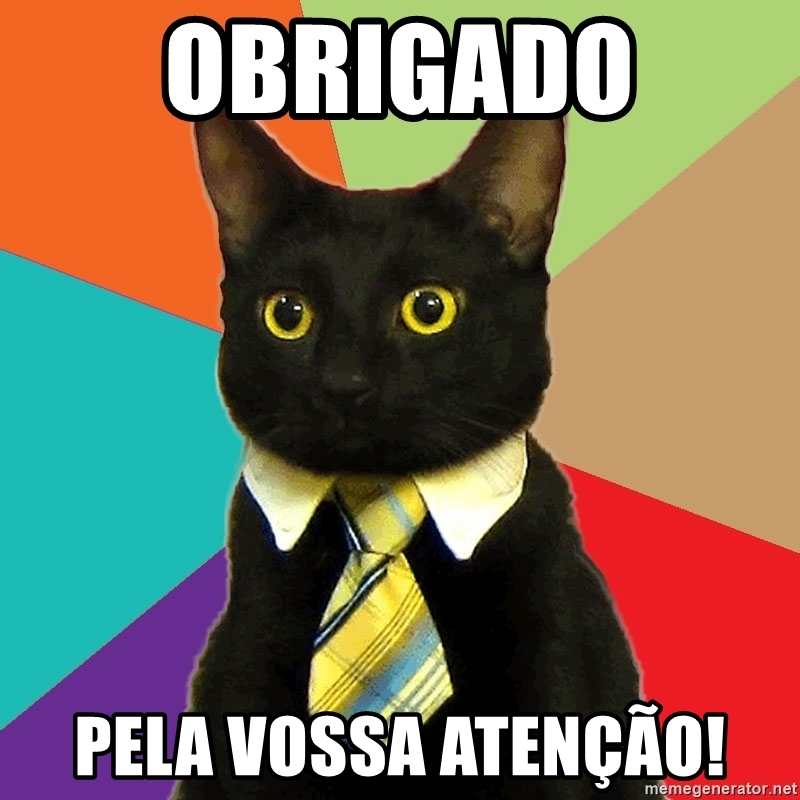 A
Nós vemos na próxima aula!